Indhentelse af følsomme oplysninger på der socialretlige område
Jim Foli
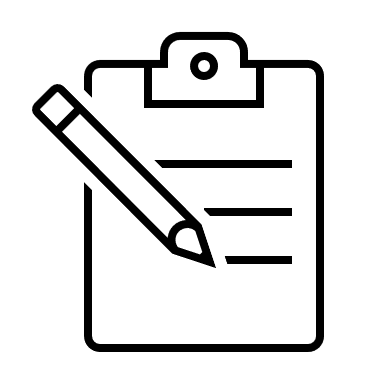 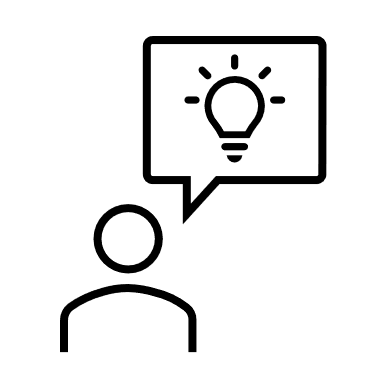 Hvad er ansøgningsager?  
Sager, der rejses af parten selv og hvor der træffes en afgørelse
Udgangspunkt 
Der må ikke indhentes oplysninger om ansøgeres rent private forhold fra andre dele af kommune eller fra andre myndigheder
AnsøgningssagerForvaltningslovens § 29
Begrænsning
Gælder ikke sager, der rejses på myndighedens eget initiativ eller på initiativ af andre, f.eks. efter anmeldelse
Faktisk forvaltningsvirksomhed, jf. U 2011.2343 H
2
Introduktion
Borgeren skal som altovervejende hoved-regel give samtykke til, at myndigheden kan indhente oplysninger, hvilket ikke i samme omfang kræves efter forvaltningsloven og databeskyttelsesforordningen
Der gælder særlige regler for behandlingen af sociale sager i retssikkerhedsloven, idet de sociale sager ofte kræver, at der tages et særligt hensyn til borgeren og til dennes krav på dels at kunne beskytte sit privatliv og dels at kunne tilrettelægge sin tilværelse
 Retssikkerhedsloven giver derfor ofte borgeren en bedre beskyttelse end de generelle forvaltningsretlige regler
Skriv hvad præsentationen handler om
3
Nødvendige oplysninger
Kommunen skal alene indhente de oplysninger, der er nødvendige for at behandle sagen
Kommunen skal i hver sag foretage en konkret vurdering af, hvilke oplysninger der er brug for til at træffe en afgørelse 
Kommunen skal iagttage proportionalitets-princippet, jf. databeskyttelsesforordningen
Ved indhentelse af oplysninger fra andre end borgeren selv, skal det fremgå, hvilke oplysninger kommunen har brug for at indhente
Skriv hvad præsentationen handler om
4
Hvem kan myndigheden indhente oplysninger fra?
Listen er udtømmende, jf.  lovforslag L 138 2002/1
Andre offentlige myndigheder
Uddannelsesinstitutioner
Sygehuse, læger, psykologer, autoriserede sundhedspersoner i øvrigt og personer, der handler på disses ansvar
Arbejdsløshedskasser
Pengeinstitutter
Arbejdsgivere
Private, der udfører opgaver for det offentlige
Skriv hvad præsentationen handler om
5
Krav til samtykke
Begrænsning 
Kommunen kan ikke nøjes med at indhente et generelt samtykke, hvor borgeren skriver under på, at myndigheden kan indhente oplysninger, der er relevante eller nødvendige for sagen. (et konkretiseret samtykke). Det er forudsat i lovforarbejderne til bestemmelsen (jf. lovforslag
Samtykke skal være tilstrækkeligt præcist til, at borgeren ved, hvilke typer oplysninger der vil blive indhentet, hvem de vil blive indhentet fra, og hvilken sag oplysningerne skal bruges til at behandle
I de tilfælde, hvor oplysningerne ville kunne indhentes efter forordningen uden samtykke, men hvor et krav om samtykke følger af retssikkerhedslovens § 11 a,  gælder retssikkerhedslovens regler med hensyn til samtykket
Skriv hvad præsentationen handler om
6
Indhentelse af oplysninger uden samtykke
Desuden kan kommunen indhente oplysninger uden samtykke med hjemmel i § 54 i lov om organisering og understøttelse af beskæftigelsesindsatsen m.v.
Indhentelse af oplysninger uden borgerens samtykke kan ske ved belysningen af:
 Økonomiske- og ferieforhold 
Økonomiske oplysninger om dens ægtefælle eller samlever fra andre offentlige myndigheder eller a-kasser
Skriv hvad præsentationen handler om
7
Hvor samtykket anvendes som behandlingsgrundlag efter databeskyttelsesforordningen, gælder forordningens krav til samtykke 
Ved samtykke efter forordningen forstås enhver frivillig, specifik, informeret og utvetydig viljestilkendegivelse fra den registrerede
Det er et krav for et gyldigt samtykke, at den dataansvarlige informerer om muligheden for at trække samtykket tilbage, inden samtykket afgives
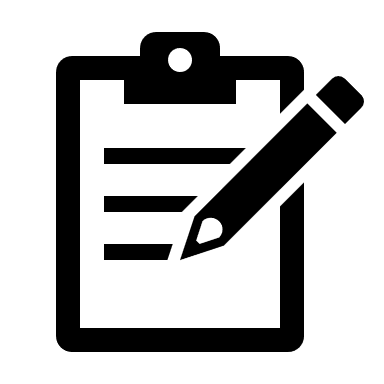 Krav til samtykke efter Databeskyt-telsesforordningen
Skriv hvad præsentationen handler om
8
Oversigt over de retslige regler ved indhentelse og videregivelse af private forhold
Anden myndighed
Kommunen
Retssikkerhedslovens § 11a
Borgeren ved hvilke oplysninger der bliver indhentet og hvilken sag oplysningerne skal bruges til behandling 

Samtykke 
Ingen formkrav 

Krav til videregivelse 
Afgivende myndighed bekendt med at der foreligger et samtykke 
Formål hvad ønskes oplyst/vurderet
Høringsgrundlag
Retsgrundlag 
Fvl § 29 + samtykke
Art 9 og 10

Samtykke
Ingen formkrav 
 tilstrækkeligt præcist
Kun nødvendige opl.
Fvl § 32
Retsgrundlag 
Fvl § 31 

Reglen indebære en  
videregivelsespligt hvis opl. 
er af betydning for den 
rekvirerende myndighed 
Skal dog undersøge om 
videregivelsen er til stede
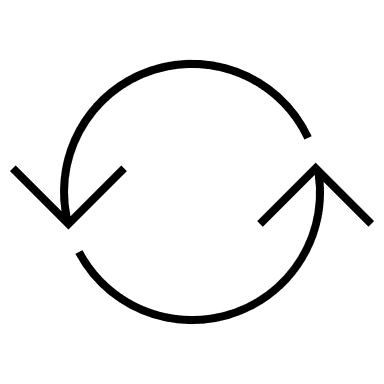 Krav om dataminimering
9
Tak for i dag
Dine kontaktoplysninger